Smart Choice Level 4
Unit 7 Vocabulary
1. ____________
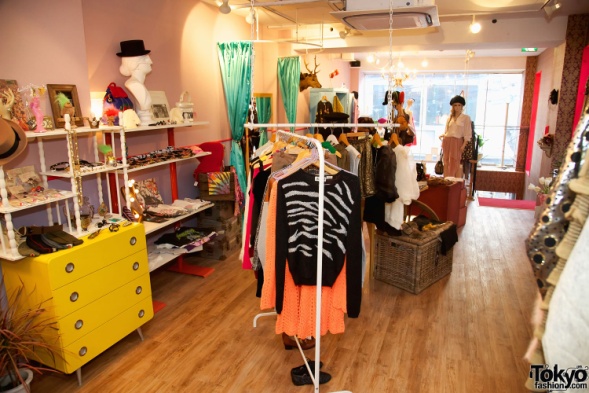 2. ____________
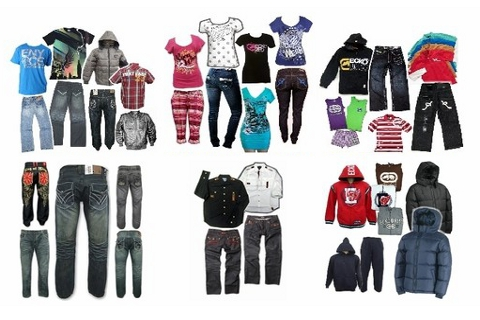 3. ____________
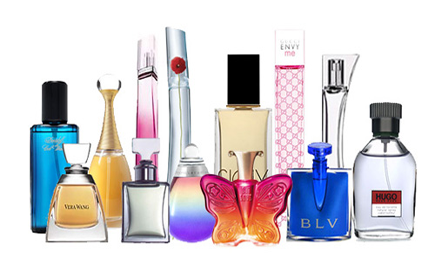 4. ____________
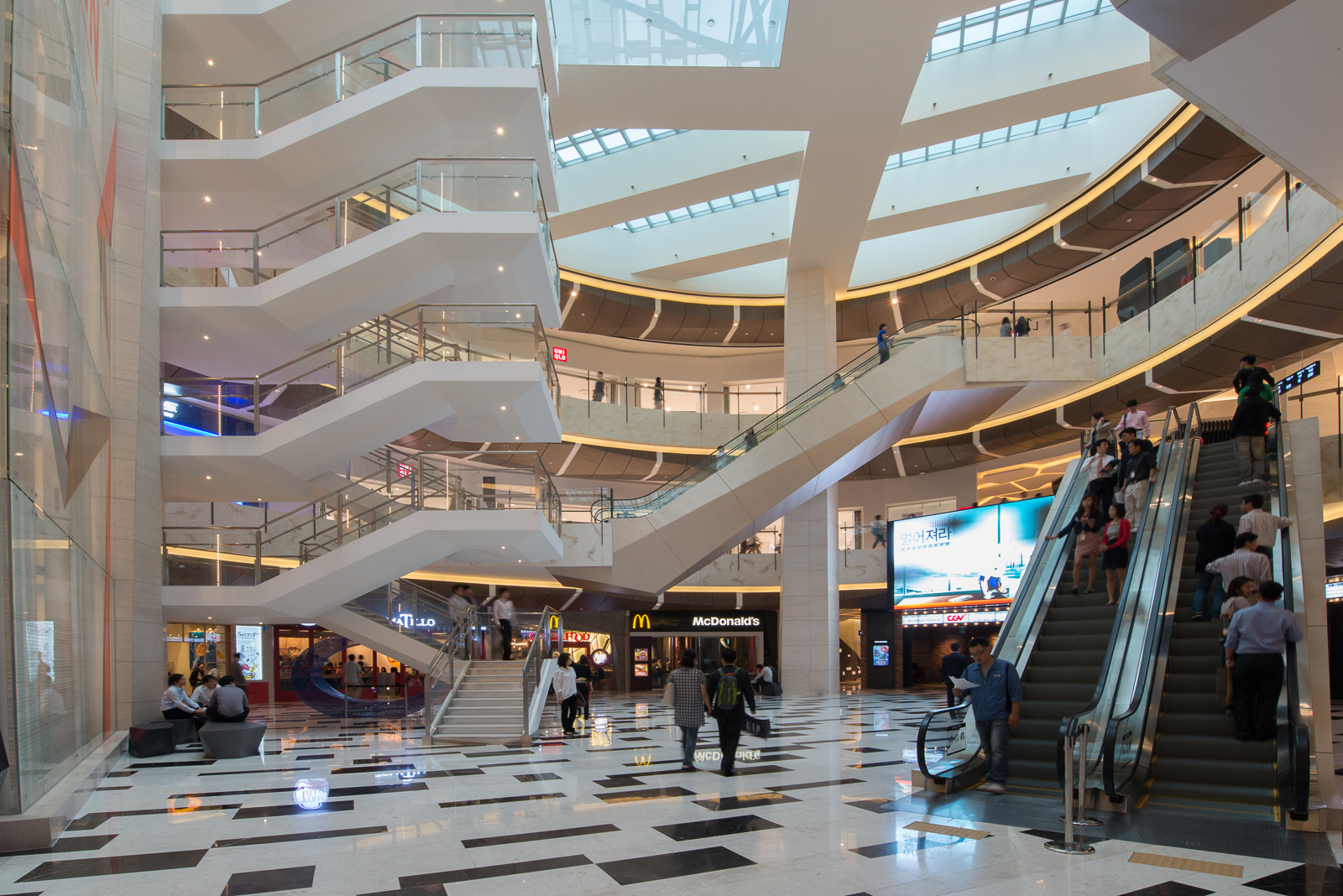 5. ______
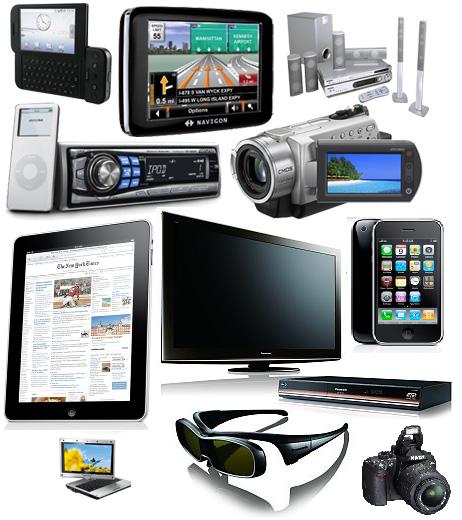 6. ____________
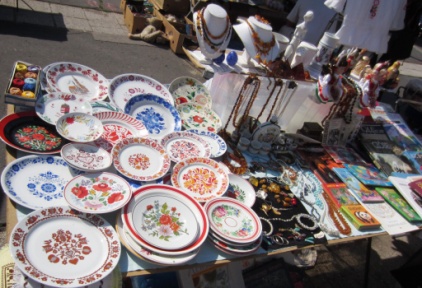 7. ____________
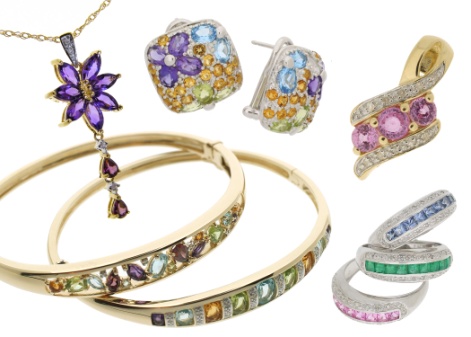 8. ____________
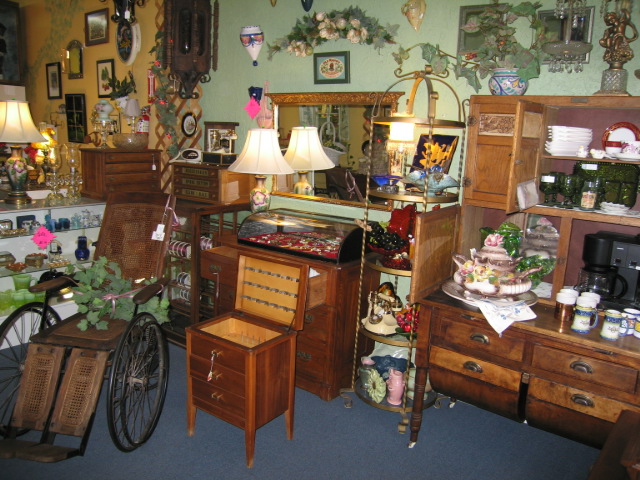 9. ____________
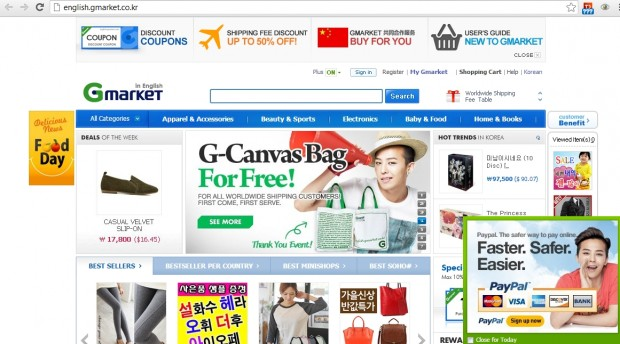 1. ____________
boutique
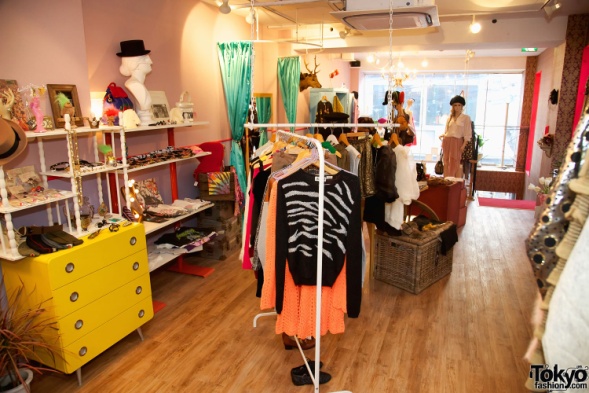 2. ____________
clothing
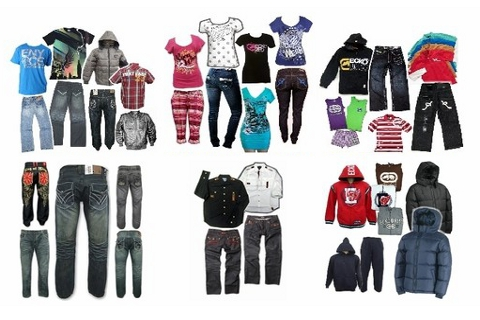 3. ____________
perfume
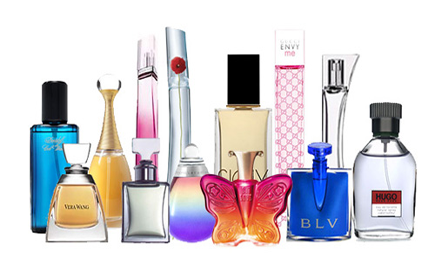 4. ____________
mall
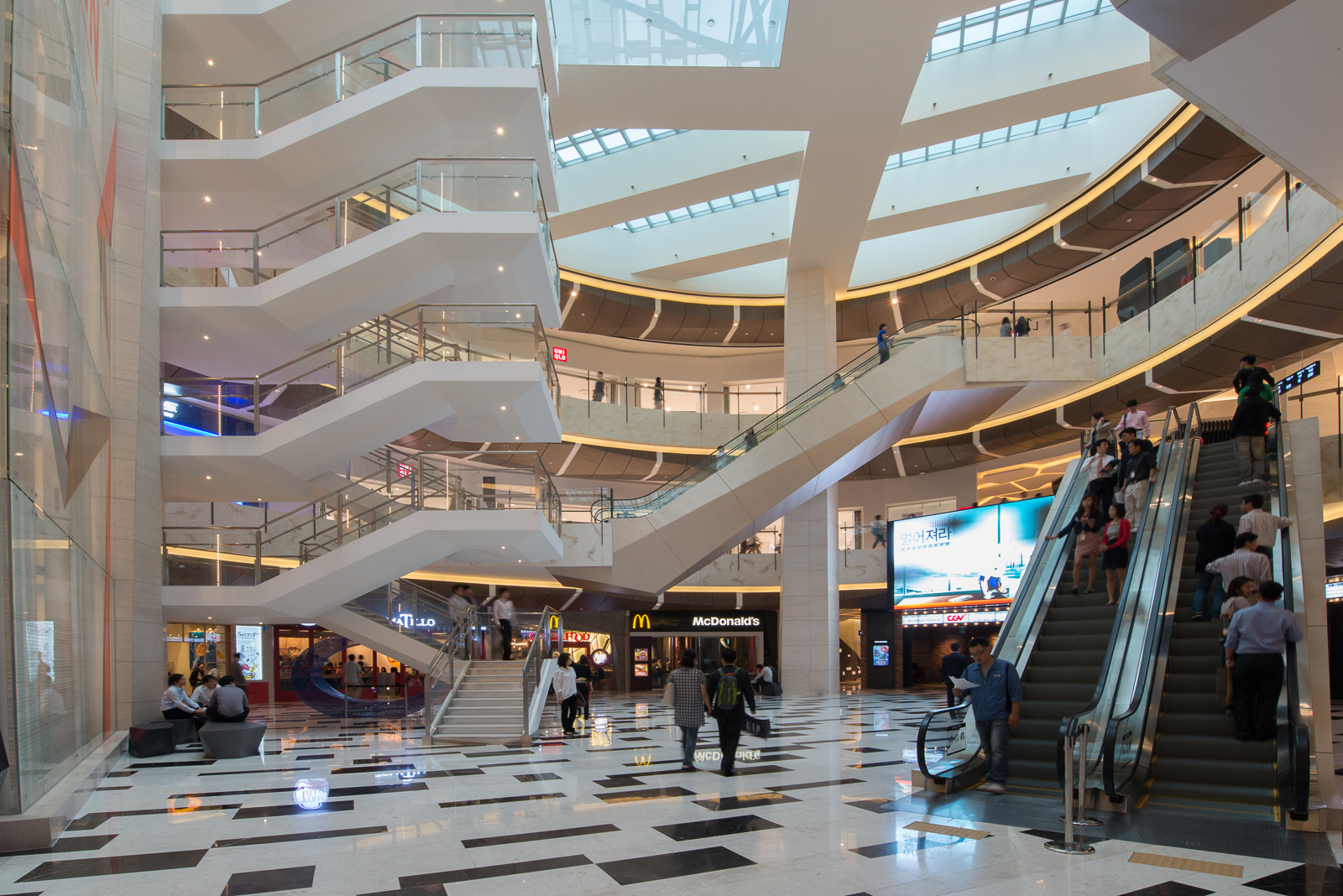 5. ______
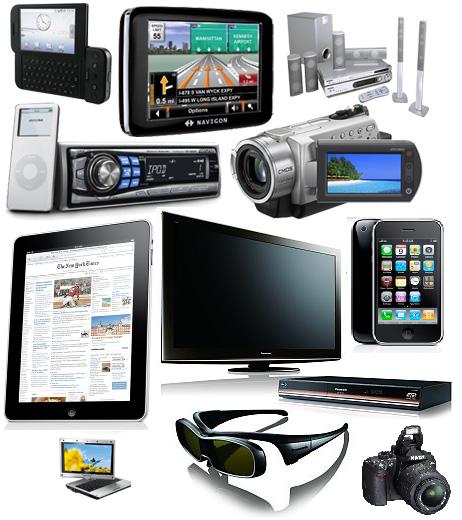 electronics
6. ____________
Flea market
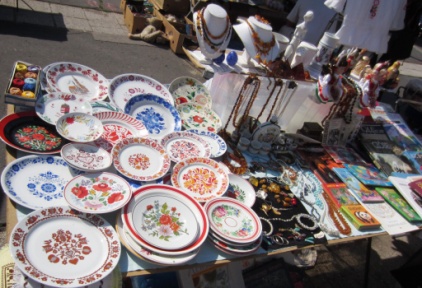 7. ____________
jewelry
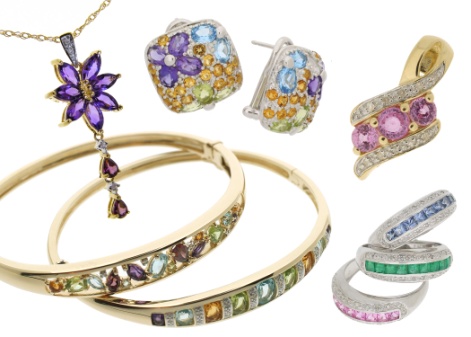 8. ____________
antiques
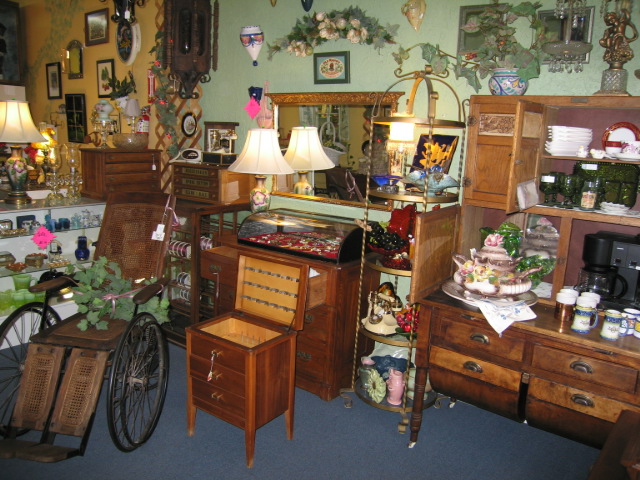 9. ____________
Online store
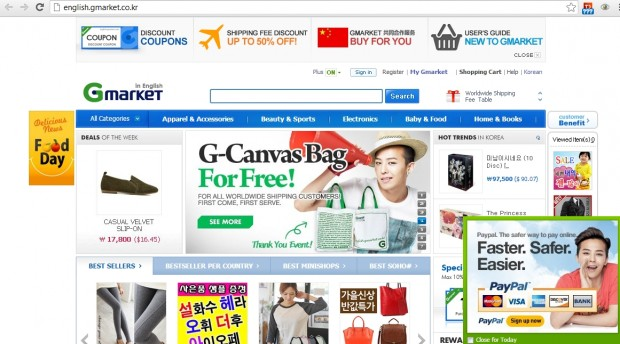